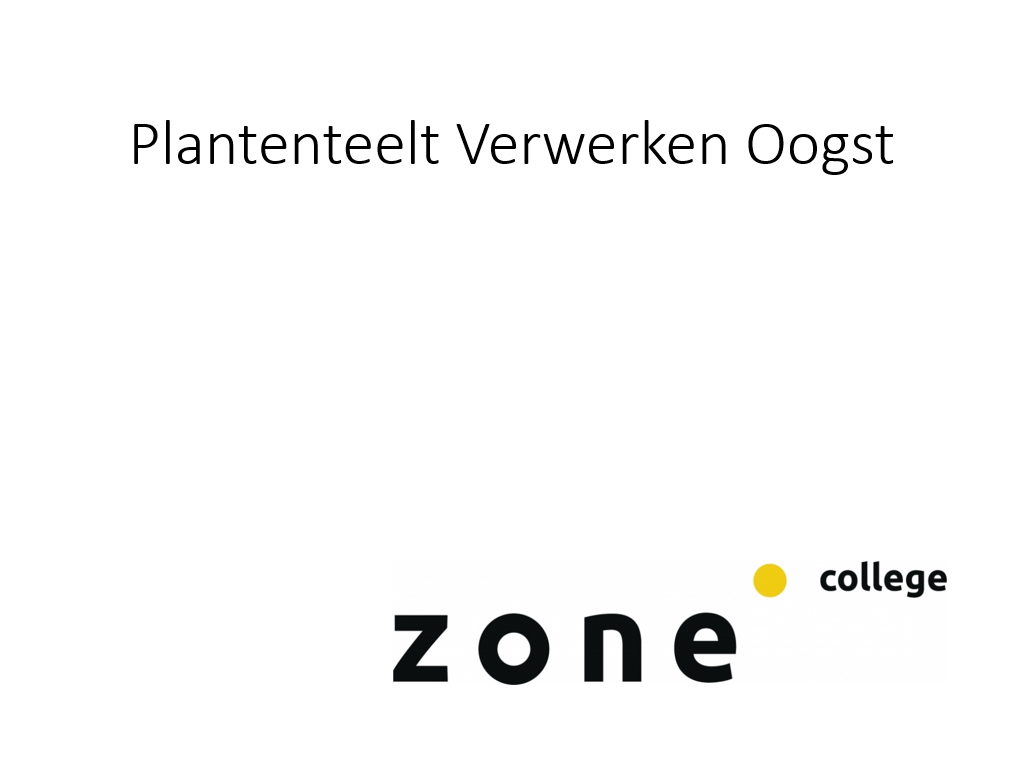 PERIODE 2
Terugblik
Les 7 Bedrijfsregistratie systemen
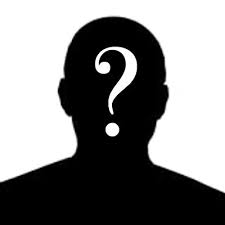 Programma Periode 2
Les  1 Basis logistiek
Les  2 Handels- en leveringsvoorwaarden
Les  3 Logistiek & Transport
Les  4 Afzetmarkten
Les  5 Marketing
Les  6 Export
Les  7 Bedrijfsregistratie systemen
Les  8 Toets
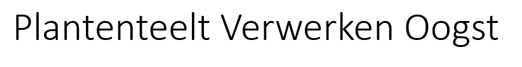 Les 7 Bedrijfsregistratie systemen
Deze les
Wat zijn bedrijfsregistratie systemen?
Overzicht functies
Voorbeeld Agriware
Voorbeeld Wintree
Voorbeeld Floriday
Opdracht
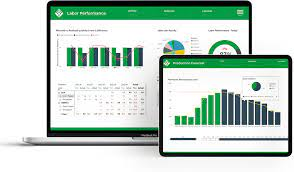 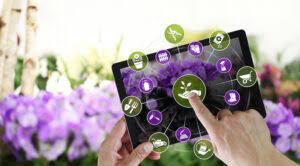 Les 7 Bedrijfsregistratie systemen
Wat zijn bedrijfsregistratie systemen?

Computerprogramma’s die helpen om inzicht te geven in :
Betere inzicht in kostprijs
Efficiëntere manier van werken
Gedetailleerdere gegevens van bedrijfsprocessen
U bouwt historie op over planten en klanten
Efficiënt en flexibel omgaan met klantenwensen en voorkeuren
Gegevens op één centrale plek overal beschikbaar
Kennis van zaken bij meerdere personen
Software niet alleen voor grote bedrijven
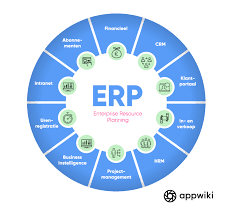 Les 7 Bedrijfsregistratie systemen
Veel gebruikte functies 

ERP 
Enterprise resource planning (ERP) staat voor een computerprogramma (software) gebruikt binnen organisaties ter ondersteuning van alle processen binnen het bedrijf. Een ERP-programma bestaat meestal uit kleine deelprogramma's (modules) die allemaal een specifieke taak ondersteunen.

Financiële administratie
Management kwekerij
Klanten en Marketing
Les 7 Bedrijfsregistratie systemen
Agriware Glasteelt
Les 7 Bedrijfsregistratie systemen
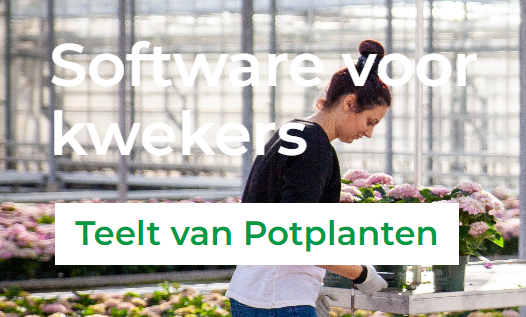 Agriware Glasteelt
Bekijk deze pagina:



Ruimteplanning en inzicht in de capaciteit van een locatie, afdeling, kap of specifiek pad
Arbeidsplanning en inzicht in de vaste en losse arbeidskrachten
Machineplanning en inzicht in de capaciteit van bijv. oppotmachines en steek- of zaailijnen
Materiaalplanning en het creeren van een voorraad en inkoopplan
Kostprijsberekening op basis van voor calculatorische normeringen
Klik op afbeelding
Les 7 Bedrijfsregistratie systemen
Wintree Boomteelt
Les 7 Bedrijfsregistratie systemen
Wintree Boomteelt

Zeer populair is de Wintree App
Voorraad beheer
Relaties
Loodslijst
Logistiek
Cash & Carry
Sorteren
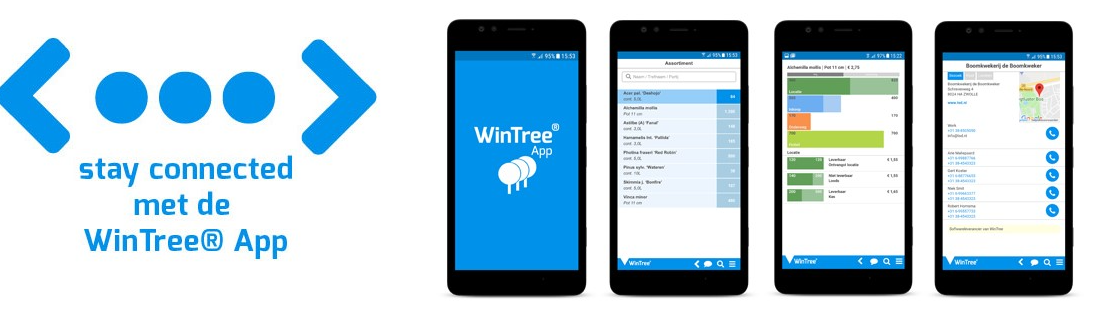 Les 7 Bedrijfsregistratie systemen
Floriday verkoop via FloraHolland
Les 7 Bedrijfsregistratie systemen
Floriday verkoop via FloraHolland
Wat is Floriday?
Floriday is hét digitale platform voor de sierteelt. Met Floriday bieden we één centrale plek aan waar kwekers en kopers hun commerciële en logistieke processen eenvoudig kunnen afhandelen.

Daarnaast biedt Floriday functionaliteiten voor dienstverleners (zoals handelsagenten en transporteurs) en biedt het koppelingen (API) voor softwareleveranciers.
Les 7 Bedrijfsregistratie systemen
Maak nu lesbrief 7 bedrijfsregistratie systemen
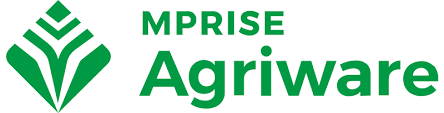 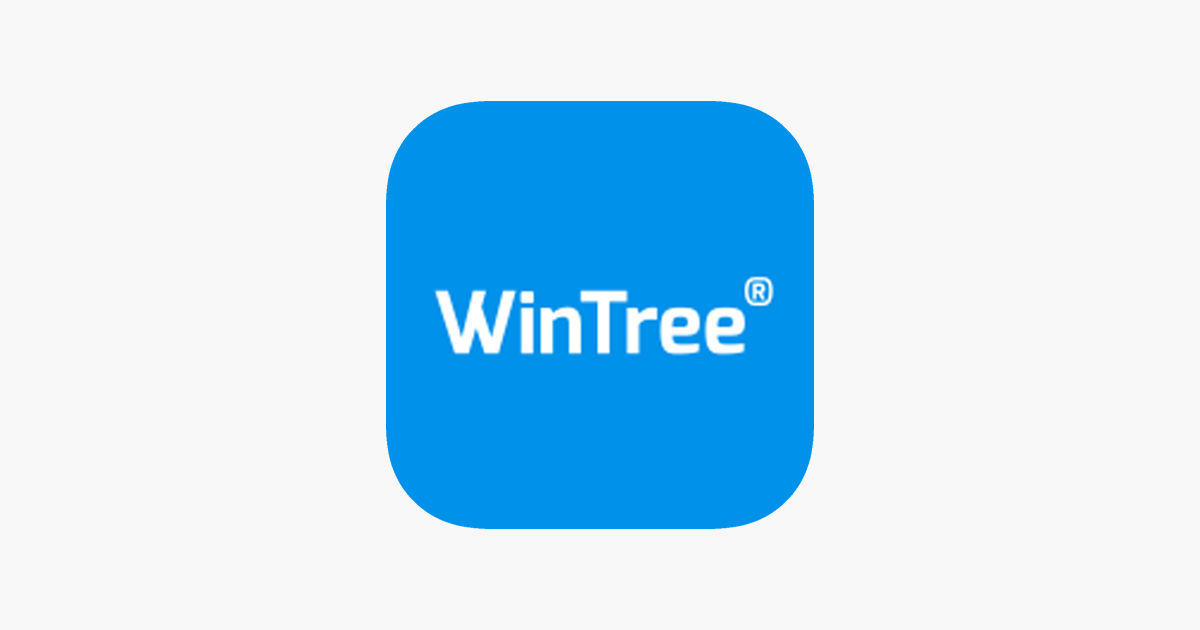 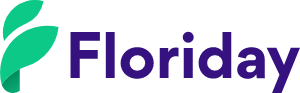